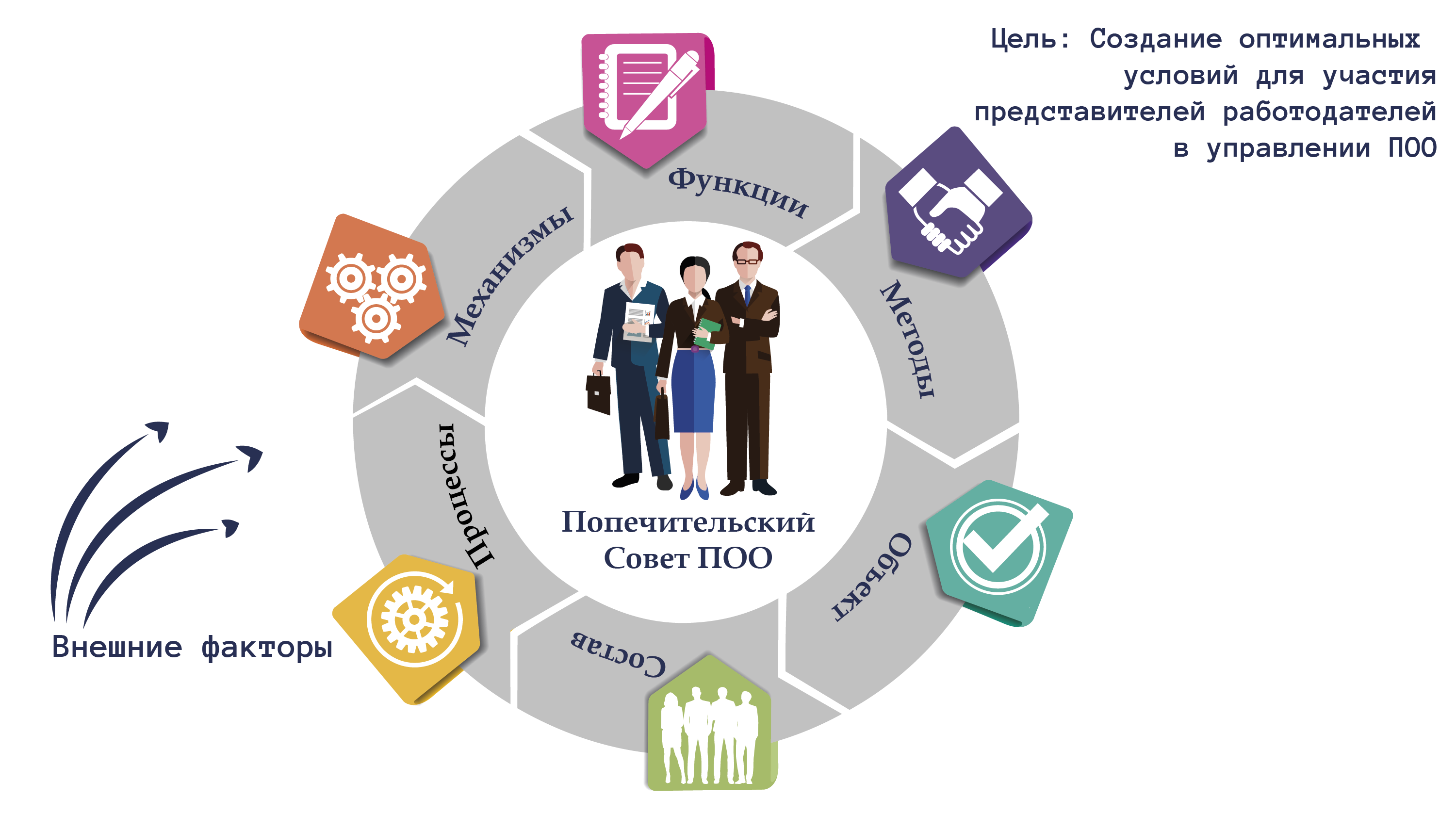 [Speaker Notes: Основные элементы]